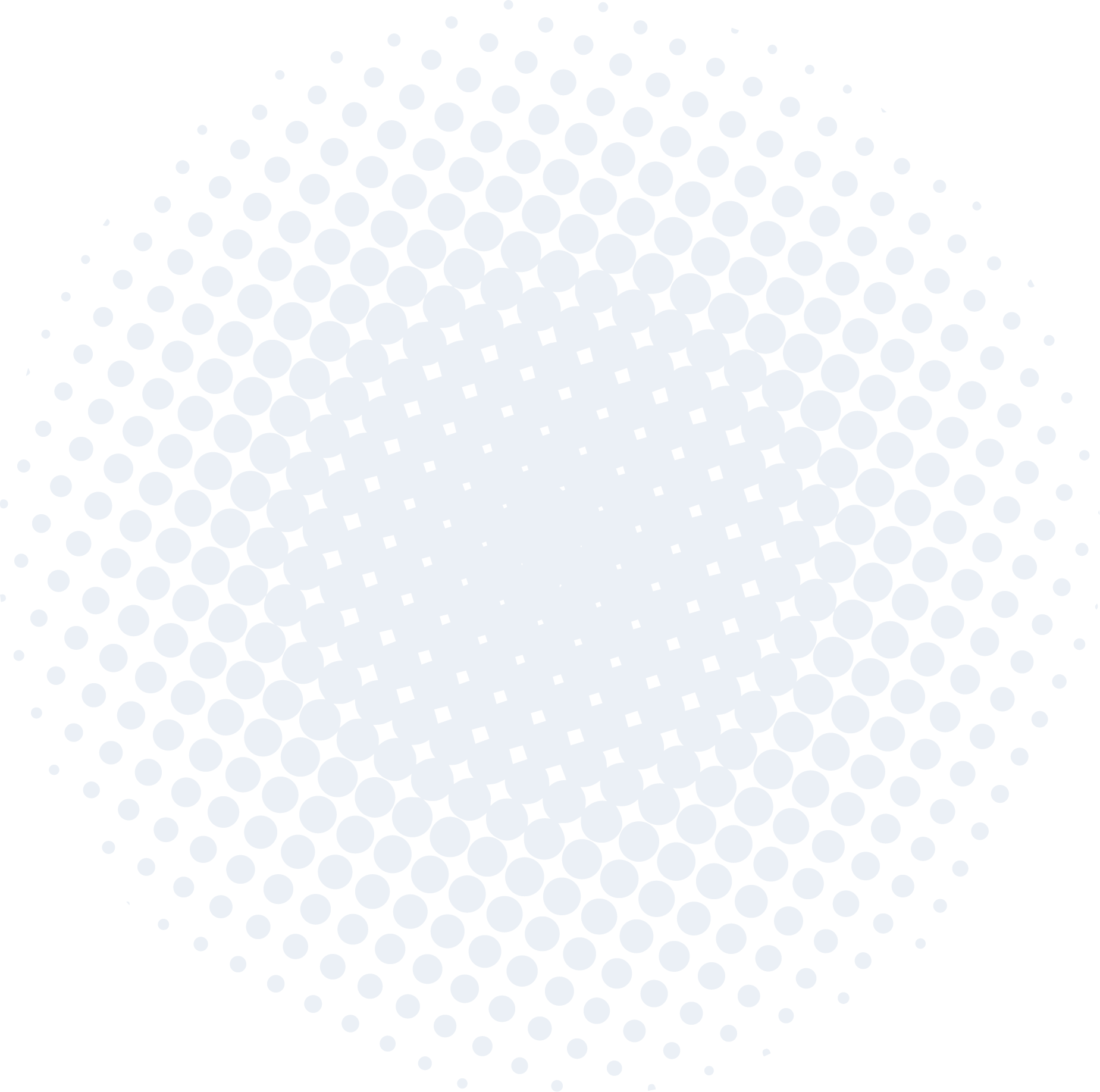 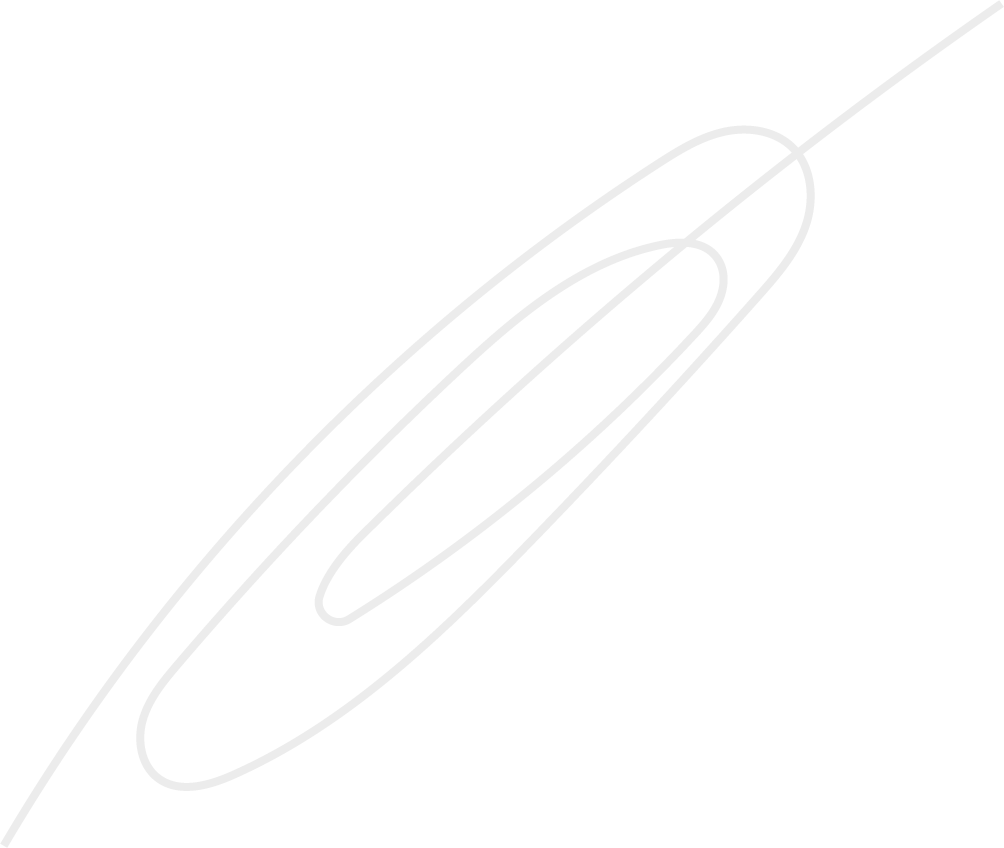 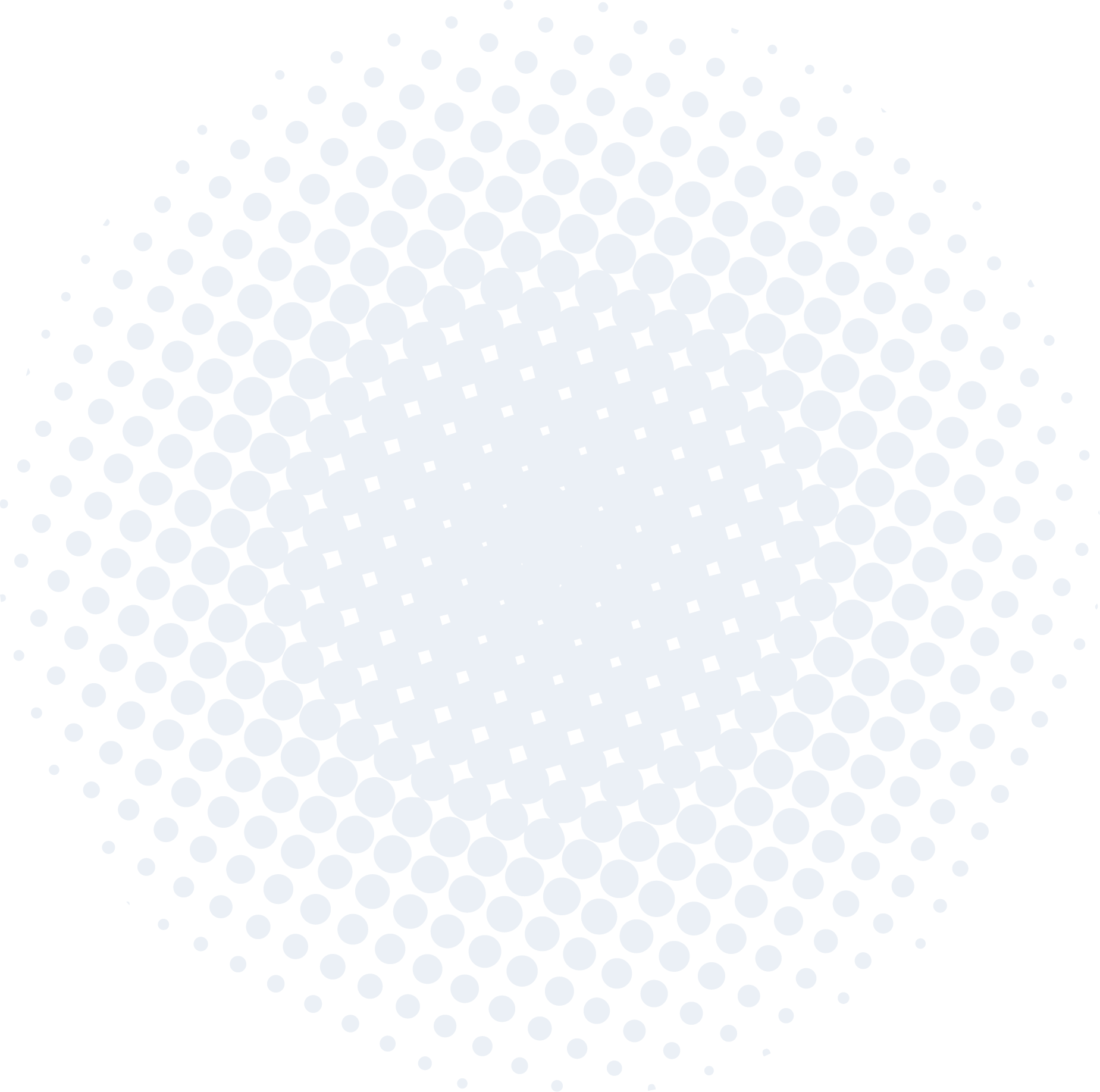 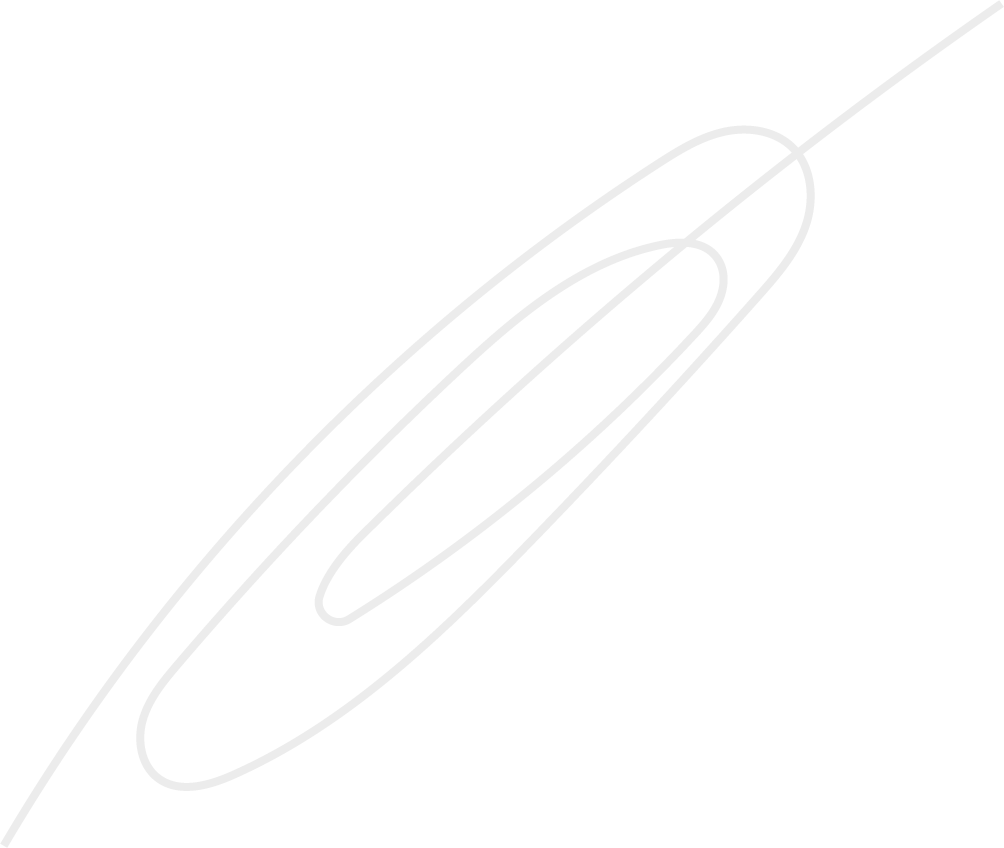 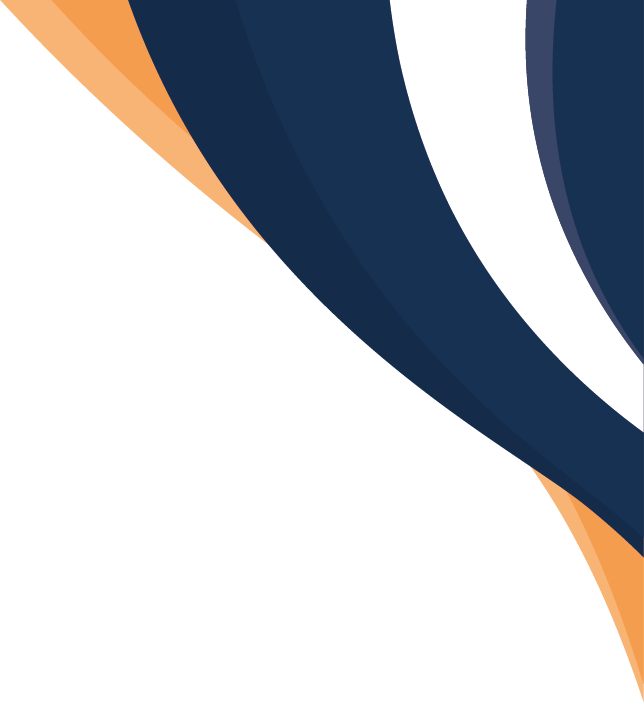 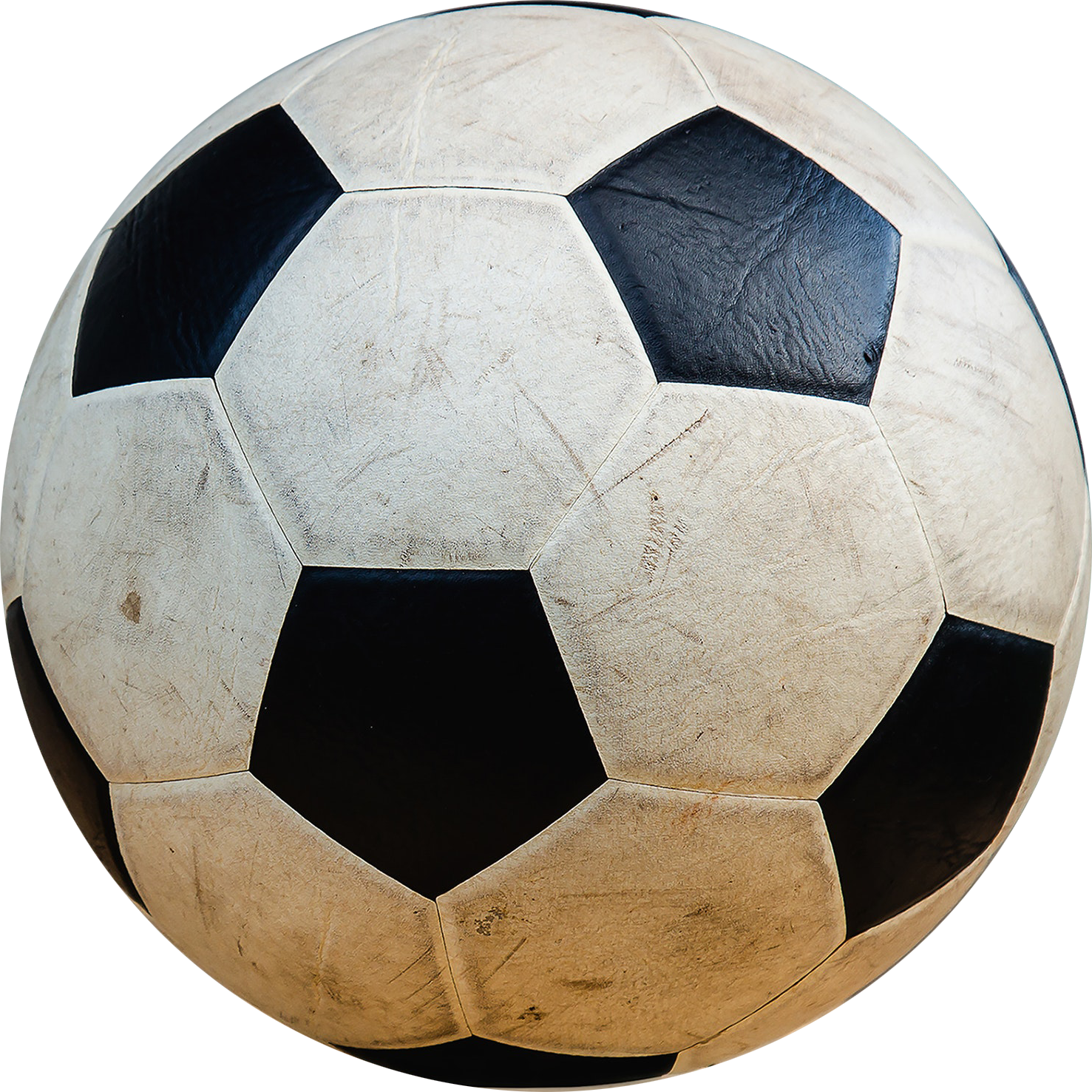 SPORTS CERTIFICATE
of participation or excellence
Presented to
Devan Wuckert
Morbi eget diam tincidunt mauris dictum consequat. Aliquam id justo metus. Donec hendrerit, leo eu aliquet aliquam, dui nulla vestibulum leo, eu egestas sapien eros eget ipsum.
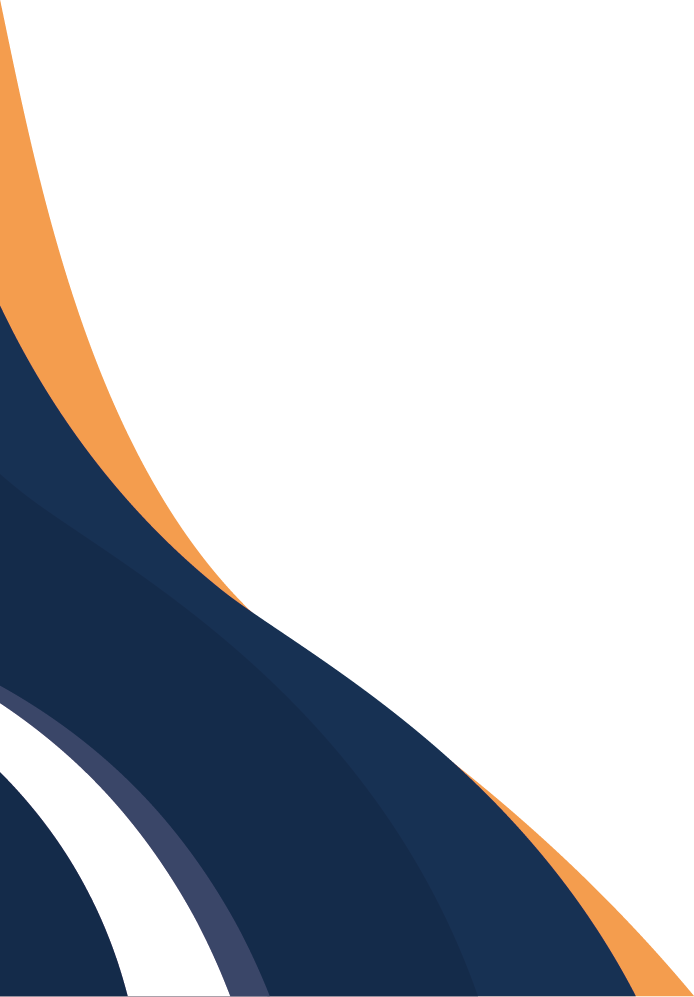 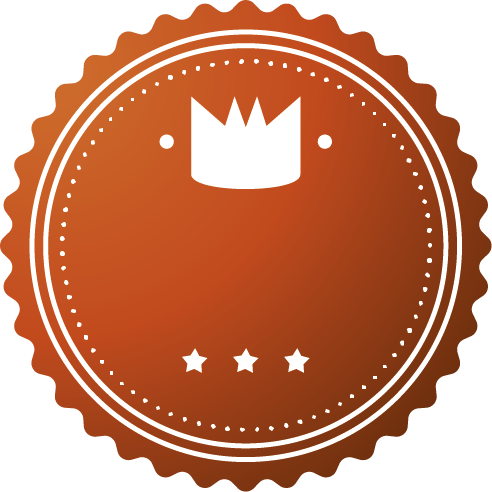 Logo
Signature
Date